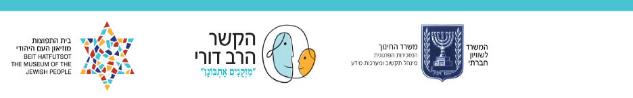 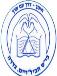 סיפורה של סבתא סגולהעלייה מפקיסטן
שם המבוגר: סגולה מוזס
שם התלמיד: אופיר נגאוקר
כיתה: ה'3                     
בית ספר הבילויים גדרה
שנה"ל תשע"ח
אילן יוחסין מצד אמא
ששון ולאה
ראובן וסגולה
חנוך ופלורה
אליזבת
סגולה
אבנר
ירמיהו
דורון
סילונה
שגית
אלדן
יובל
תומר
אופיר
סבתא סגולה בצעירותה
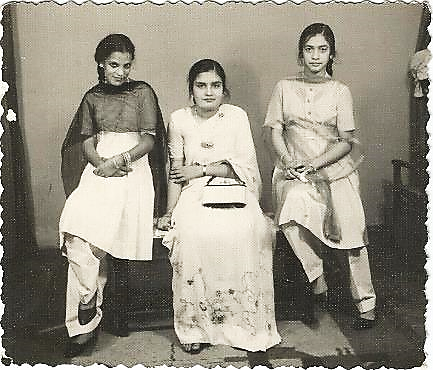 סבתא סגולה עם אחותה אליזבת
ההורים של סבתא סגולה
סבתא סגולה וסבא דוד ביום הנישואין
אופיר ודוד ירמיהו (אח של סבתא סגולה)
סבא דוד בצבא – שירת בנ"מ במלחמת יום כיפור
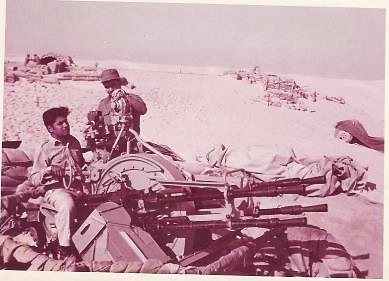 סבא דוד בסיני שירת בנ"מ (נגד מטוסים)
סבא דוד עם היחידה במלחמת יום כיפור
בית הכנסת מגן שלום בקראצ'י פקיסטן
בבית הכנסת מגן שלום נערכו: תפילות, חתונות, ברית מילה, בר מצווה, כינוסים של העדה.
ולשם הגיע משה דיין כדי לשוחח עם חברי הקהילה כדי לעודדם לעלות למדינת ישראל.
מסלול הגעה למדינת ישראל מפקיסטן
מסלול העלייה לישראל:
נסיעה מפקיסטן להודו 
מהודו טסו לאירן ומשם 
למדינת ישראל.